ZAČETEK
DINARSKO KRAŠKE 
POKRAJINE – Živa Štinjek
                                         KVIZ 3O VPRAŠANJ
5. TEMA
3. TEMA
4. TEMA
1. TEMA
2. TEMA
6. TEMA
1
1
1
1
1
1
2
2
2
2
2
2
3
3
3
3
3
3
4
4
4
4
4
4
5
5
5
5
5
5
ODGOVOR
LEŽIJO NA JUGU SLOVENIJE.
KJE LEŽIJO DINARSKO KRAŠKE POKRAJINE?
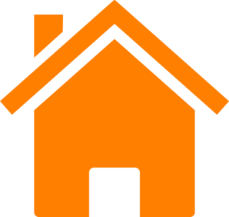 ODGOVOR
POSTOJNA
KATERO JE NAJVEČJE MESTO V 
DINARSKO KRAŠKIH POKRAJINAH?
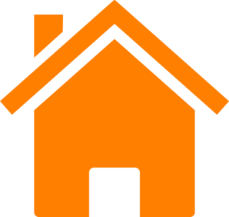 ODGOVOR
APNENEC IN DOLOMIT
KATERI DVE KAMNINI PREVLADUJETA
V DINARSKO KRAŠKIH POKRAJINAH?
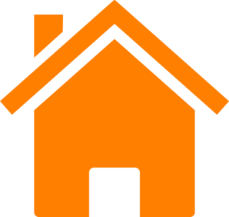 ODGOVOR
ČLOVEŠKA RIBICA
KATERA JE NAJVEČJA JAMSKA ŽIVAL NA SVETU?
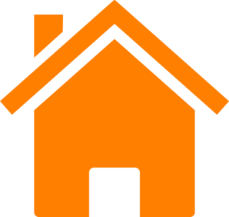 ODGOVOR
POSTOJNA, GROSUPLJE, ČRNOMELJ, KOČEVJE, RIBNICA, PIVKA …
NAŠTEJ VSAJ 3 VEČJA MESTA V 
DINARSKO KRAŠKIH POKRAJINAH.
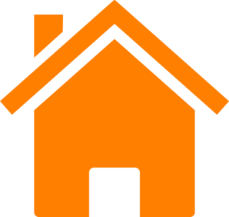 ODGOVOR
FRANCOSKI LAN, PERUNIKA …
NAŠTEJ DVE POSEBNI CVETLICI, KI RASTETA 
V DINARSKO KRAŠKIH POKRAJINAH.
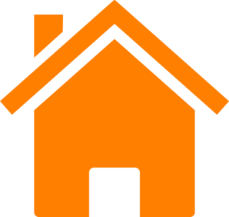 ODGOVOR
TOPLA POLETJA IN MRZLE ZIME.
NA VISOKIH PLANOTAH PA JE PODNEBJE PODOBNO KOT V ALPSKIH POKRAJINAH.
OPIŠI KAKŠNO JE PODNEBJE 
V DINARSKO KRAŠKIH POKRAJINAH.
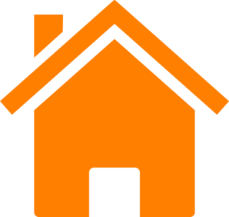 ODGOVOR
KAPNIKI, KRAŠKA JAMA, PONVICE …
NAŠTEJ TRI PODZEMNE KRAŠKE POJAVE.
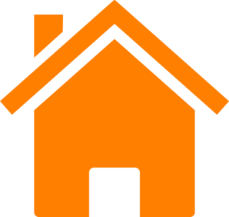 ODGOVOR
POTEKALE SO PROMETNE POTI. PO REKI
LJUBLJANICI SO TOVORILI BLAGO S ČOLNI.
KAŠEN JE BIL PROMET 
V DINARSKO KRAŠKIH POKRAJINAH NEKOČ?
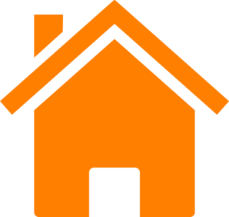 ODGOVOR
BOGOMOLKA, MEDVED, VOLK, OSASTI PAJEK,
MODRAS, RIS, FOŽ IN PALIČNJAK.
NAŠTEJ ŽIVALI KI ŽIVIJO V DINARSKEM SVETU.
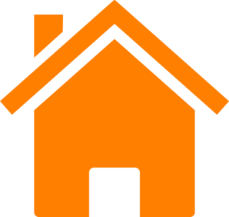 ODGOVOR
KRAŠKI SVET.
KAKO Z DRUGO BESEDO IMENUJEMO 
DINARSKI SVET?
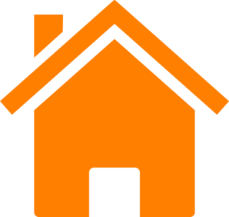 ODGOVOR
V GOZDOVIH.
KJE ŽIVI VELIKO ŽIVALI V 
DINARSKO KRAŠKIH POKRAJINAH?
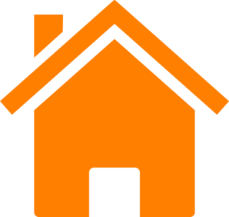 ODGOVOR
ZARADI NEČISTOČ KOT SO ILOVICA, PESEK …
ZAKAJ SO NEKATERI APNENCI OBARVANI?
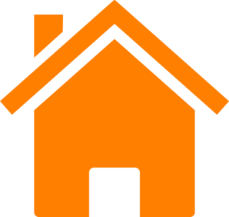 ODGOVOR
JE ODPRTINA V KRAŠKIH TLEH, KAMOR VODA 
PONIKNE.
KAJ JE POŽIRALNIK?
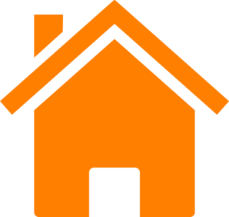 ODGOVOR
UVALA, VRTAČA, KRAŠKO POLJE, 
POŽIRALNIK …
NAŠTEJ TRI POVRŠINSKE KRAŠKE POJAVE.
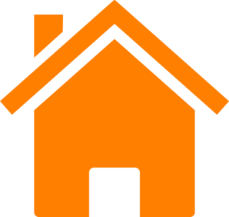 ODGOVOR
NA PLANOTE, HRIBOVJA IN PODOLJA S KRAŠKIMI POLJI.
KAKO RAZDELIMO 
DINARSO KRAŠKE POKRAJINE?
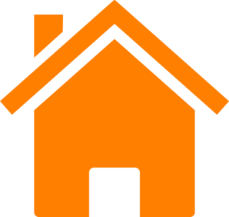 ODGOVOR
SO RAZPOKE V APNENČASTIH TLEH.
KAJ SO ŠKRAPLJE?
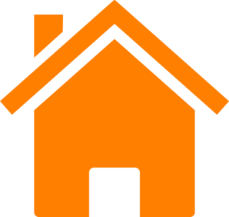 ODGOVOR
PRETEŽNO IZ KALCIJEVEGA KARBONATA.
IZ KATERE SNOVI JE VEČINOMA 
SESTAVLJEN APNENEC?
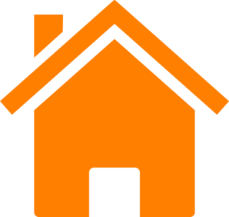 ODGOVOR
KRKA, LJUBLJANICA IN KOLPA.
NAŠTEJ VEČJE REKE V DINARSKEM SVETU.
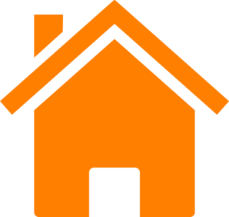 ODGOVOR
PREPUSTNA.
KAKŠNA TLA SO ZNAČILNA ZA DINARSKI SVET?
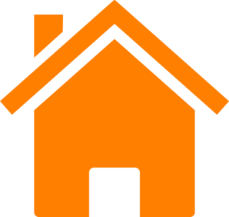 ODGOVOR
V PODOLJIH
KJE JE BOLJ POSELJENO 
NA PLANOTAH ALI V PODOLJIH?
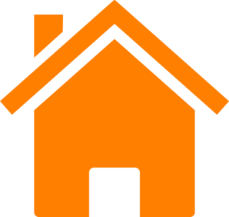 ODGOVOR
SNEŽNIŠKA PLANOTA, NANOS, TRNOVSKI GOZD ...
NAŠETJ VSAJ 2 VRHOVA V DINARSKEM SVETU.
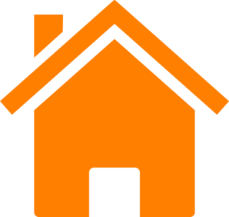 ODGOVOR
JE REKA KI TEČE NEKAJ ČASA TEČE PO POVRŠJU NATO PA PONIKNE V ZEMLJO.
KAJ JE PONIKALNICA?
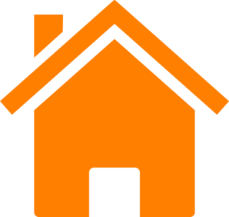 ODGOVOR
JE ZELO MOČAN IZVIR IZ KATEREGA 
PRITEČE REKA.
KAJ JE KRAŠKI IZVIR?
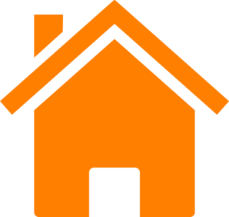 ODGOVOR
BELE ALI SKORAJ BELE BARVE.
KATERE BARVE JE ČISTI APNENEC?
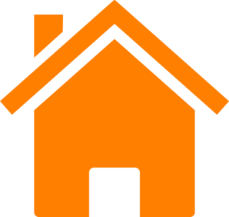 ODGOVOR
STALAGMIT
KATERI KAPNIK RASTE S TAL?
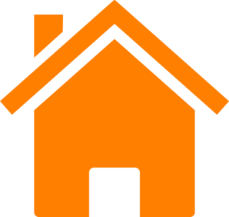 ODGOVOR
STALAKTIT
KATERI KAPNIK RASTE S STROPA?
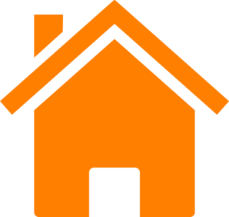 ODGOVOR
V PODZEMNIH JAMAH.
KJE ŽIVI ČLOVEŠKA RIBICA?
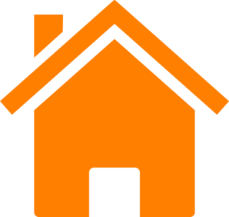 ODGOVOR
ZARADI MALO PRSTI
ZAKAJ SE JE PREBIVALSTVO ŽE OD NEKDAJ 
ODSELJEVALO?
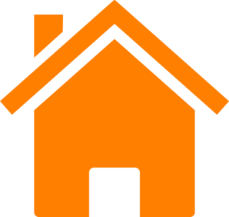 ODGOVOR
NE
ALI JE KMETIJSTO V DINARSKO KRAŠKIH 
POKRAJINAH DOBRO RAZVITO?
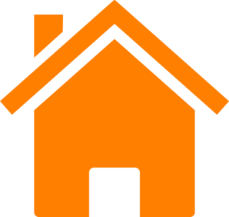 Vir:
Jerry Myers: JEOPARDY